Android WebRTC + USB Video Camera
KUAN-TING LAI
https://github.com/kuanting/android_uvc_webrtc
SLIDE 2
SLIDE 3
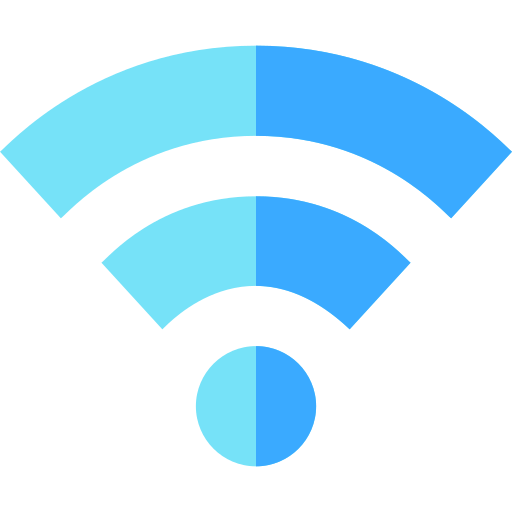 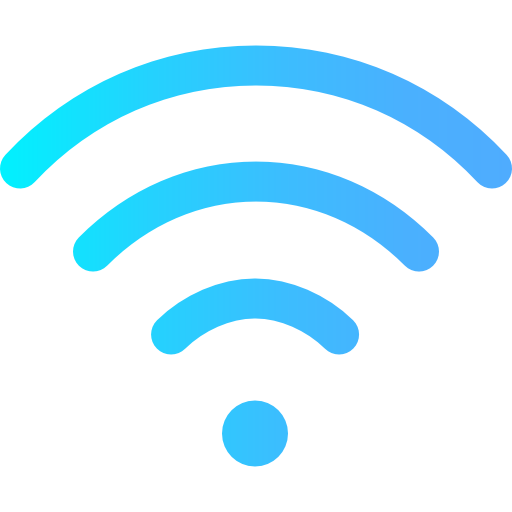 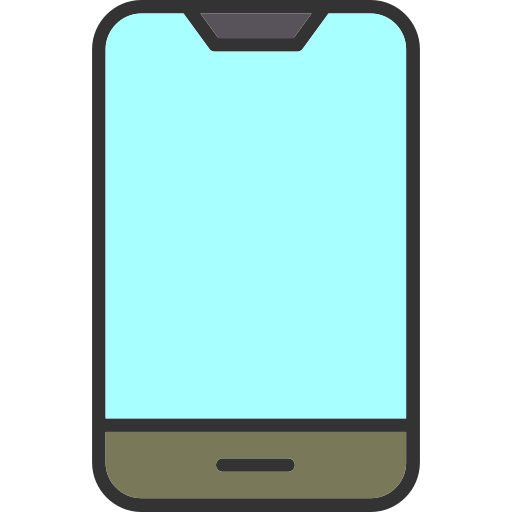 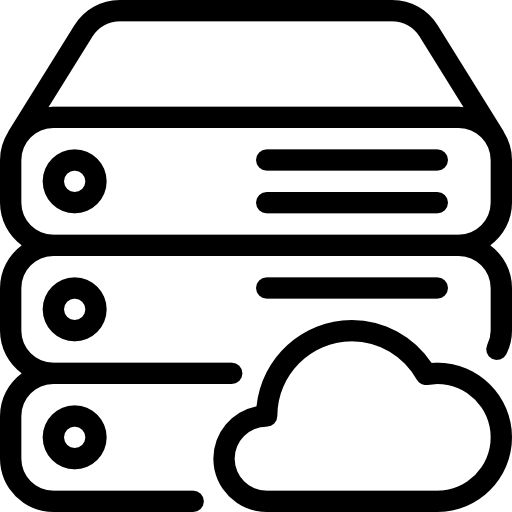 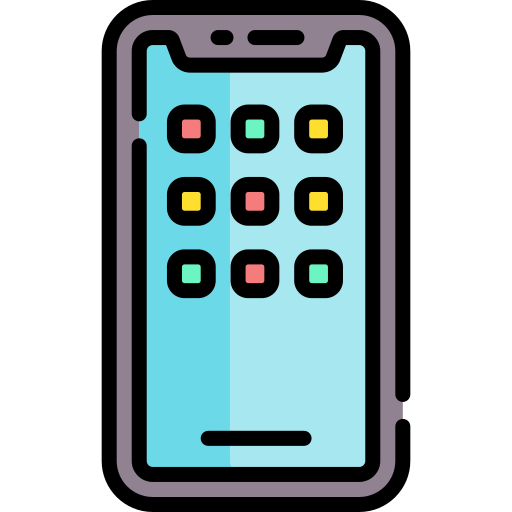 AndroidWebRTC
USB Video Camera
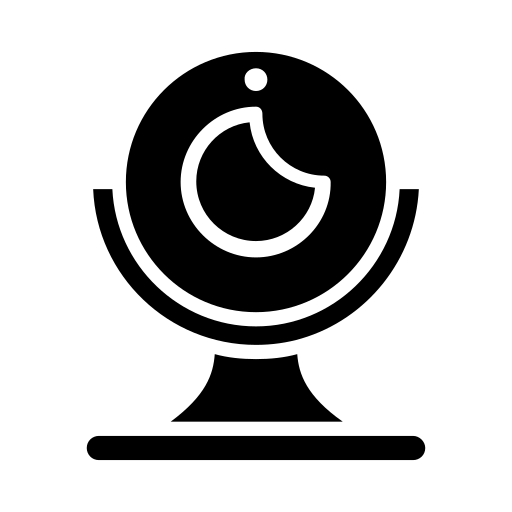 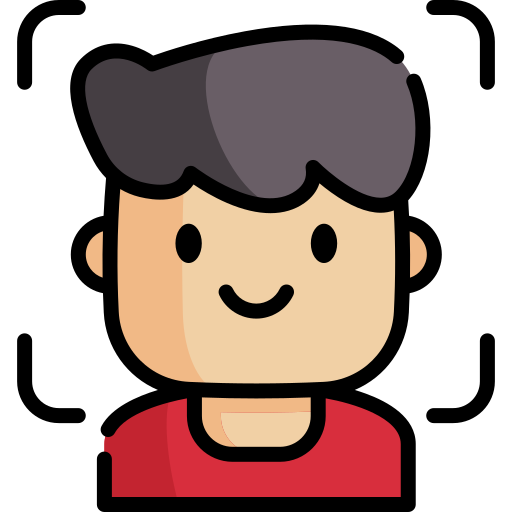 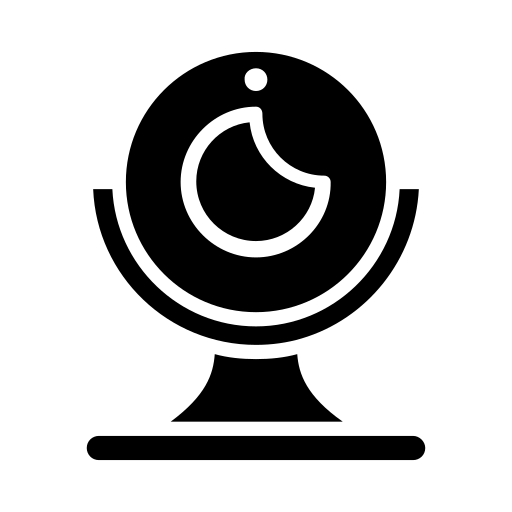 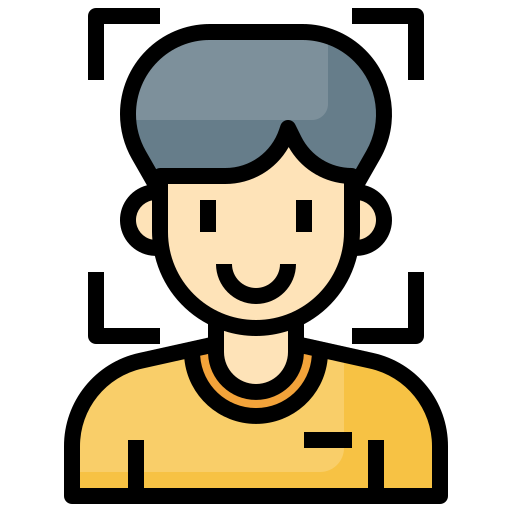 AndroidWebRTC
SLIDE 4
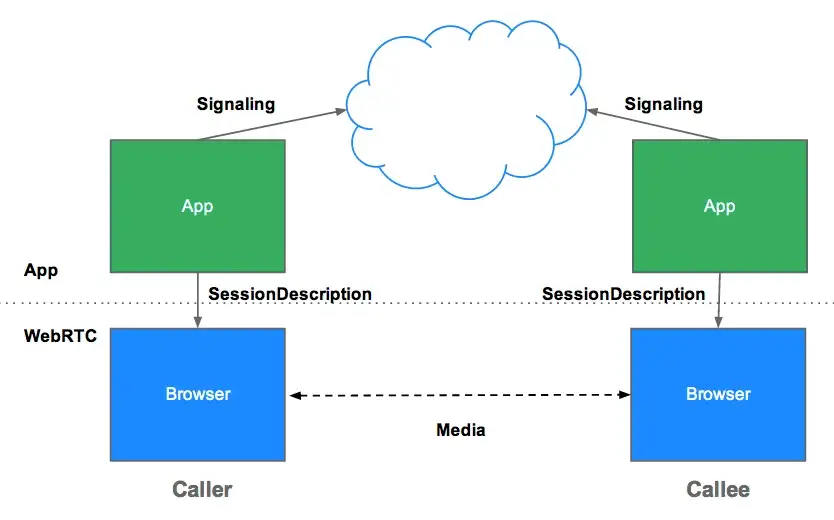 WebRTC uses RTCPeerConnection to communicate streaming data between browsers (aka peers) but also needs a mechanism to coordinate communication and to send control messages, a process known as signaling.
Install
SLIDE 5
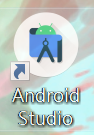 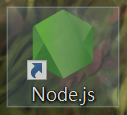 Server Step
SLIDE 6
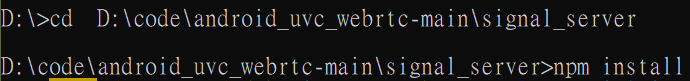 Cd to android_uvc_webrtc-main\signal_server   folder
Run npm install
Run  node signal_server.js
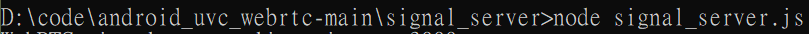 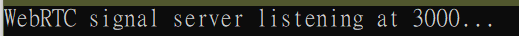 APP Step
SLIDE 7
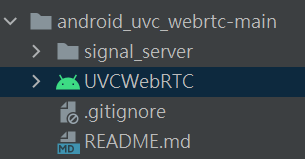 Use Android Studio to open UVCWebRTC folder.
Install app on PC or phone.
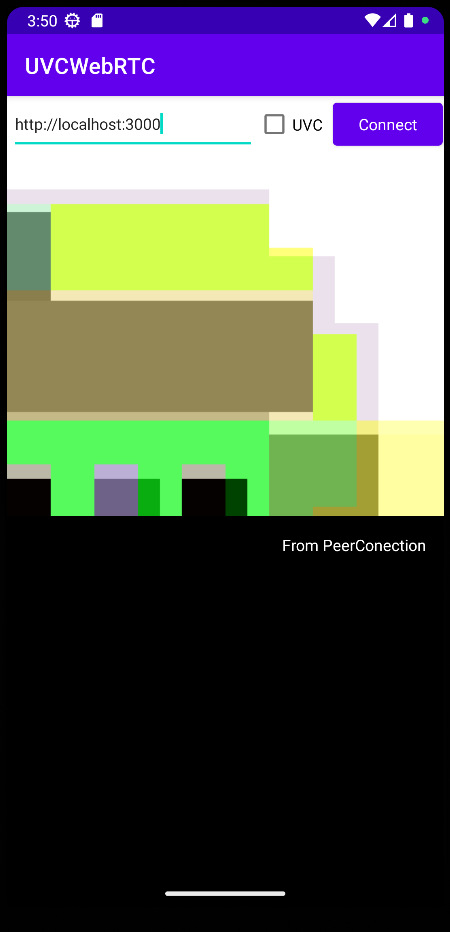 Input http://(your server IP):3000 or http://localhost:3000
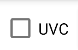 If you use USBCAM ,tick UVC
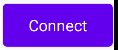 Click Connect to connect to the server